Civil Rights Law Overview
Jodie Brown, Supervisory Staff Attorney Sara Cummings, Staff Attorney JoLynn Nesset, Staff Attorney
United States District Court, District of ArizonaJune 6, 2024
§ 1983 
Violations of state law
Vicarious liability
supervisory liability
Statute of limitations
Eleventh amendment immunity
Qualified immunity
PLRA requirements
Damages
Injunctive relief
Attorneys’ fees
Due process protections
Prison regulations
Deference to prison administrators
Agenda
§ 1983 Generally
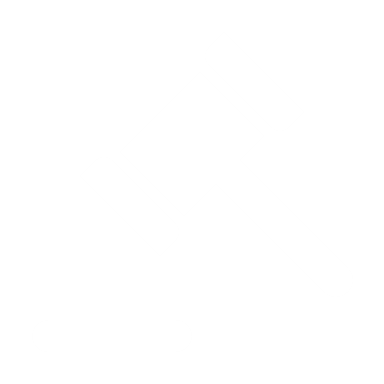 42 U.S.C. § 1983 permits a plaintiff to seek relief from government agencies and officials for violations of their federal rights.  Relief includes compensatory, nominal, and punitive damages and, declaratory, and injunctive relief.
“To prevail in a § 1983 claim, a plaintiff must show that (1) acts by the defendants (2) under color of state law (3) deprived him of federal rights, privileges or immunities and (4) caused him damage.  Thornton v. City of St. Helens, 425 F.3d 1158, 1163-64 (9th Cir. 2005) (quoting Shoshone-Bannock Tribes v. Idaho Fish & Game Comm’n, 42 F.3d 1278, 1284 (9th Cir. 1994)).  
In addition, a plaintiff must allege that he suffered a specific injury as a result of the conduct of a particular defendant and allege an affirmative link between the injury and the conduct of that defendant.  Rizzo v. Goode, 423 U.S. 362, 371-72, 377 (1976); Ashcroft v. Iqbal, 556 U.S. 662, 663 (2009) (“In Bivens and § 1983 actions, plaintiff “must plead that each Government-official defendant, through his own individual actions, has violated the Constitution.”)
§ 1983 Generally – Persons under § 1983
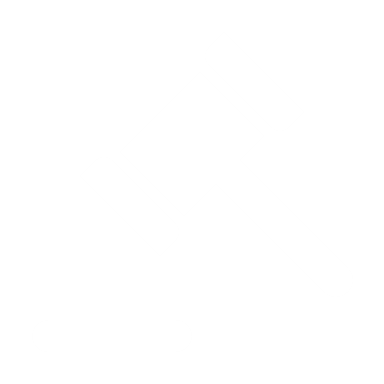 Who can be sued under § 1983?
States are not persons for purposes of § 1983. See Arizonans for Official English v. Arizona, 520 U.S. 43, 69 (1997); Will v. Mich. Dep’t of State Police, 491 U.S. 58, 71 (1989).
Government officials sued in their personal capacity are persons for purposes of § 1983. See Hafer v. Melo, 502 U.S. 21, 31 (1991).
“Personal-capacity suits seek to impose personal liability upon a government official for actions [the official] takes under color of state law.” Kentucky v. Graham, 473 U.S. 159, 165 (1985). Liability in a personal-capacity suit can be demonstrated by showing that the official caused the alleged constitutional injury. See id. at 166.
“[M]unicipalities and other local government units . . . [are] among those persons to whom § 1983 applies.” Monell v. Dep’t of Soc. Servs., 436 U.S. 658, 690 (1978); see also Samson v. City of Bainbridge Island, 683 F.3d 1051, 1057 (9th Cir. 2012) (“A government entity may be held liable under 42 U.S.C. § 1983 if an ‘action that is alleged to be unconstitutional implements or executes a policy statement, ordinance, regulation, or decision officially adopted and promulgated by that body’s officers.’” (quoting Monell, 436 U.S. at 690)).
State officials sued in their official capacity for damages are not persons for purposes of § 1983. See Arizonans for Official English v. Arizona, 520 U.S. 43, 69 n.24 (1997).
State officials sued in their official capacity for injunctive relief, however, are persons for purposes of § 1983. See Will, 491 U.S. at 71 n.10.
§ 1983 Generally – Under Color of State Law
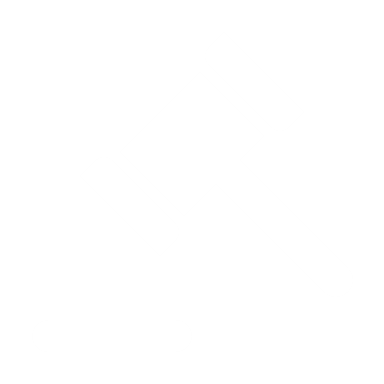 A defendant has acted under color of state law where he or she has “exercised power ‘possessed by virtue of state law and made possible only because the wrongdoer is clothed with the authority of state law.’” West v. Atkins, 487 U.S. 42, 49 (1988) (quoting United States v. Classic, 313 U.S. 299, 326 (1941)).
Even if the deprivation represents an abuse of authority or lies outside the authority of the official, if the official is acting within the scope of his or her employment, the person is still acting under color of state law. Anderson v. Warner, 451 F.3d 1063, 1068 (9th Cir. 2006).
However, “[i]f a government officer does not act within [the] scope of employment or under the color of state law, then that government officer acts as a private citizen.” See Van Ort v. Estate of Stanewich, 92 F.3d 831, 835 (9th Cir. 1996) (finding no action under color of state law where a police officer returned to a home where a search had taken place the day before, forced his way in, and tortured the two people residing in the home).
Generally, employees of the state are acting under color of state law when acting in their official capacity. See West v. Atkins, 487 U.S. 42, 49 (1988); Anderson v. Warner, 451 F.3d 1063, 1068 (9th Cir. 2006).
Physicians who contract with prisons to provide medical services are acting under color of state law. See West v. Atkins, 487 U.S. 42, 53-54 (1988).
Violations of State Law
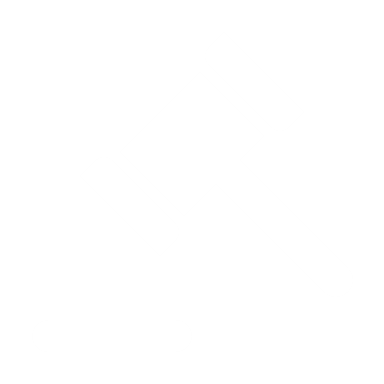 § 1983 does not permit a plaintiff to seek relief for violations of state law. See Galen v. Cnty. of Los Angeles, 477 F.3d 652, 662 (9th Cir. 2007).  
However, federal courts have supplemental jurisdiction over state law claims if a plaintiff also alleges claims for violations of their federal rights.  28 U.S.C. § 1367.
Vicarious Liability
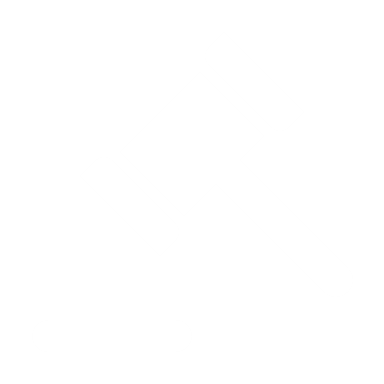 “[V]icarious liability is inapplicable to Bivens and § 1983 suits[.]  Ashcroft v. Iqbal, 556 U.S. 662, 676 (2009).  Therefore, “a plaintiff must plead that each Government-official defendant, through the official’s own individual actions, has violated the Constitution.”  Id.
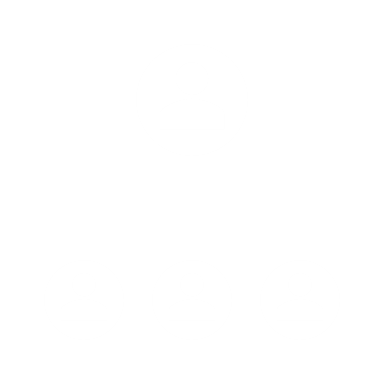 Supervisory Liability
Supervisors cannot be vicariously liable for constitutional violations under section § 1983.  Hunt v. Dental Dep’t, 865 F.2d 198, 200 (9th Cir. 1989). 

But supervisors are liable for their own conduct.  Redman v. Cnty. of San Diego, 942 F.2d 1435, 1445–46 (9th Cir.1991) (en banc), abrogated on other grounds by Farmer v. Brennan, 511 U.S. 825 (1994).  

A supervisor can be liable for the failure to act.  See Taylor v. List, 880 F.2d 1040, 1045 (9th Cir. 1989).

Supervisory officials may be liable “if there exists either (1) his or her personal involvement in the constitutional deprivation, or (2) a sufficient causal connection between the supervisor’s wrongful conduct and the constitutional violation.”  Starr v. Baca, 652 F.3d 1202, 1207 (9th Cir. 2011) (internal quotation and citation omitted).
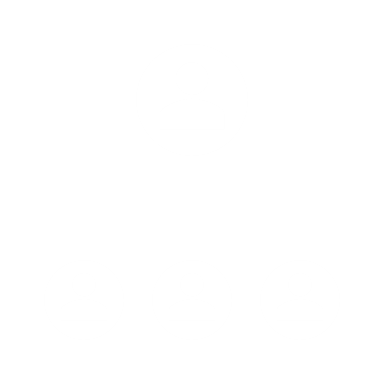 Supervisory Liability
“The requisite causal connection may be established when an official sets in motion a ‘series of acts by others which the actor knows or reasonably should know would cause others to inflict’ constitutional harms.”  Starr, 652 F.3d at 1207 (quotation omitted).

Causation also may be established when an official “‘knowingly refuse[s] to terminate a series of acts by others, which [the supervisor] knew or reasonably should have known would cause others to inflict a constitutional injury.’”  Starr, 652 F.3d at 1207–08.
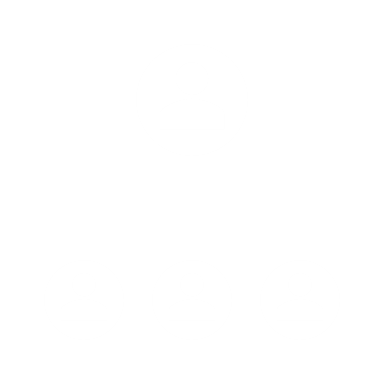 Supervisory Liability
Case Example
	In Starr v. Baca, the plaintiff alleged a supervisory liability claim against the Sheriff based on unconstitutional conditions of confinement.
	The plaintiff alleged that the sheriff knew or should have known about the dangers in the jail and was deliberately indifferent to those dangers.  Starr, F.3d at 1204–05.  The allegations included that the sheriff received weekly reports from deputies responsible for reporting deaths and injuries in the jail; that the sheriff signed a memorandum that addressed continuing constitutional violations in the jail; and that the sheriff knew of a settlement agreement in a civil case where the detainee-plaintiffs had sustained severe injuries.  Id. at 1209–12.  The Ninth Circuit found that the plaintiffs sufficiently alleged a deliberate indifference supervisor liability claim against the sheriff because the complaint included detailed factual allegations that plausibly suggested the sheriff “acquiesced in the unconstitutional conduct of his subordinates, and was thereby deliberately indifferent to the danger posed to [plaintiff].”  Id. at 1204–05, 1216.
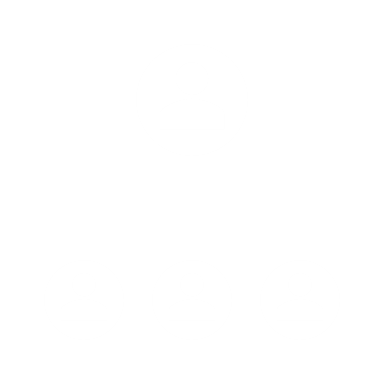 Supervisory Liability
“A prison administrator can be liable for deliberate indifference to a prisoner’s medical needs if he ‘knowingly fail[s] to respond to an inmate’s requests for help.’”  Peralta v. Dillard, 744 F.3d 1076, 1085–86 (2014) (quoting Jett v. Penner, 439 F.3d 1091, 1098 (2006)).
Statute of Limitations
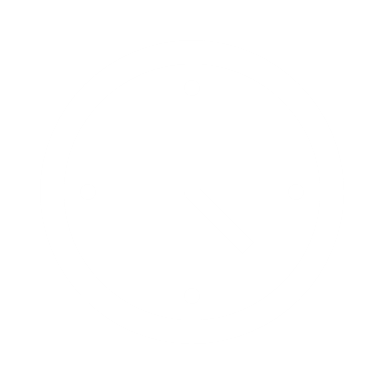 Section 1983 does not have its own statute of limitations, so the applicable statute of limitations comes from state law.  TwoRivers v. Lewis, 174 F.3d 987, 991 (9th Cir. 1999). 

 In Arizona, the limitations period for personal injury claims is two years.  Marks v. Parra, 785 F.2d 1419, 1420 (9th Cir. 1986); see Ariz. Rev. Stat. § 12-542.

Federal law continues to govern when a claim accrues. 

Under federal law, a claim accrues “when the plaintiff knows or has reason to know of the injury” that is the basis of the claim.  Lukovsky v. City & Cnty. of S.F., 535 F.3d 1044, 1048 (9th Cir. 2008) (internal quotation marks omitted).
Statute of Limitations and Tolling
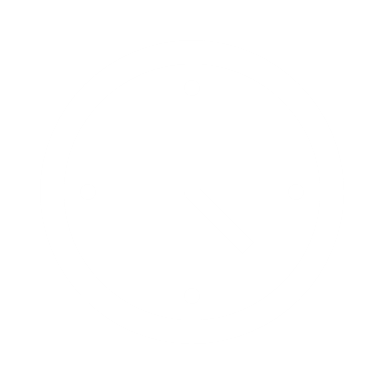 The Court must apply any state rule for tolling to actions brought under § 1983.  Hardin v. Straub, 490 U.S. 536, 544 (1989); Johnson v. State of Cal., 207 F.3d 650, 653 (9th Cir. 2000); TwoRivers, 174 F.3d at 992. 

In prisoner § 1983 cases, “the applicable statute of limitations must be tolled while a prisoner completes the mandatory exhaustion process.”  Brown v. Valoff, 422 F.3d 926, 942–43 (9th Cir. 2005).
Eleventh Amendment Immunity
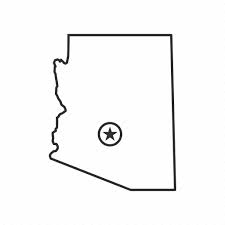 Under the Eleventh Amendment to the Constitution of the United States, neither a state nor a state agency may be sued in federal court without the state’s consent.  Pennhurst State Sch. & Hosp. v. Halderman, 465 U.S. 89, 100 (1984); Taylor v. List, 880 F.2d 1040, 1045 (9th Cir. 1989) (applying Eleventh Amendment immunity to a plaintiff’s § 1983 claims against a state agency).

The Eleventh Amendment also bars damages actions against state officials in their official capacity.  Flint v. Dennison, 488 F.3d 816, 824-25 (9th Cir. 2007).
Eleventh Amendment Immunity – Exceptions
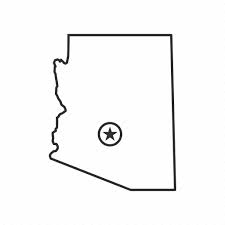 The doctrine of Ex Parte Young, 209 U.S. 123 (1908), that the Eleventh Amendment does not bar suits for prospective declaratory or injunctive relief against state officials in their official capacity, is a well-recognized exception to the general prohibition of the Eleventh Amendment. See Idaho v. Coeur d’Alene Tribe of Idaho, 521 U.S. 261, 269 (1997).

Eleventh Amendment immunity can be waived, but the waiver must be unambiguous and can happen expressly or through conduct. 

“[A] waiver of Eleventh Amendment immunity has been found when the state’s conduct during the litigation clearly manifests acceptance of the federal court’s jurisdiction or is otherwise incompatible with an assertion of Eleventh Amendment immunity.”  Hill v. Blind Indus. & Servs. of Maryland, 179 F.3d 754, 758−59 (9th Cir.), opinion amended on denial of reh’g, 201 F.3d 1186 (9th Cir. 1999).

A state’s act of removing a lawsuit from state court to federal court waives its Eleventh Amendment immunity. See Lapides v. Bd. of Regents, 535 U.S.613, 616 (2002).
Qualified Immunity
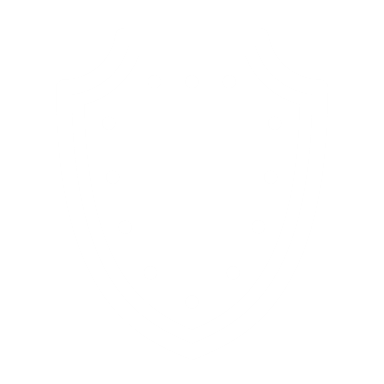 Government officials enjoy qualified immunity from civil damages unless their conduct violates “clearly established statutory or constitutional rights of which a reasonable person would have known.”  Harlow v. Fitzgerald, 457 U.S. 800, 818 (1982).
Applying Qualified Immunity
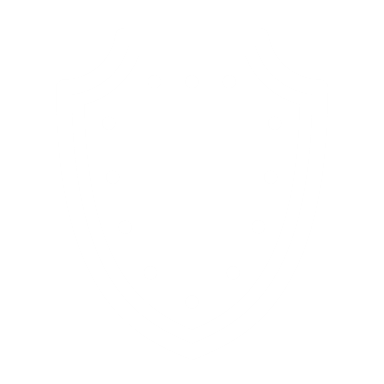 Court must determine 
Whether the facts alleged show the Defendant violated a constitutional right (the constitutional inquiry), and 
Whether the right was clearly established at the time. Pearson v. Callahan, 555 U.S. 223, 230-32, 235-36 (2009)
These prongs can be addressed in either order.  Id.
Plaintiff has the burden of showing the right was clearly established. Sorrels v. McKee, 290 F.3d 965, 969 (9th Cir. 2002); Romero v. Kitsap County, 931 F.2d 624, 627 (9th Cir. 1991).
Qualified Immunity – Clearly Established
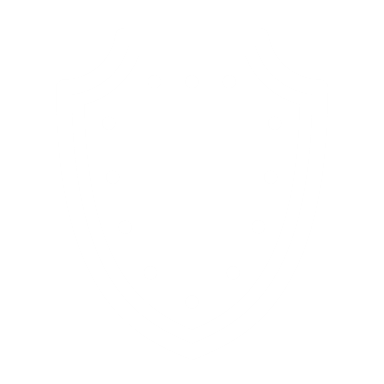 Addressing the clearly established prong requires defining the right at issue.  For example, “the right  of a prisoner who complains of repeated death threats from other prisoners on his yard to be moved for his safety.”

The right at issue must be defined “in light of the specific context of the case, not as a broad general proposition.” Saucier,  533 U.S. at 194.

For a right to be clearly established, there does not have to be a case directly on point; however, “existing precedent must have placed the statutory or constitutional question beyond debate.”  White v. Pauly, 580 U.S. 73, 79 (2017) (quoting Mullenix v. Luna, 577 U.S. 7, 11 (2017)).
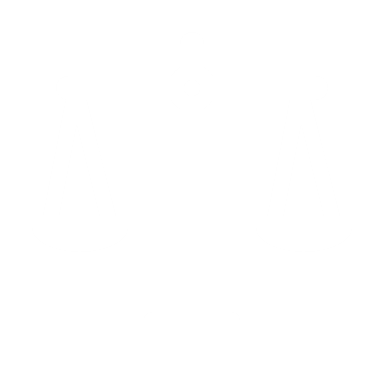 Prison Litigation Reform Act (PLRA)
The PLRA reforms are “designed to filter out the bad claims and facilitate consideration of the good.”  Jones v. Bock, 549 U.S. 199, 202 (2007).

The PLRA creates procedural barriers that make it more difficult for prisoners to bring frivolous lawsuits, such as § 1997e(a), requiring exhaustion of administrative remedies before bringing an action; § 1997e(e), precluding actions for mental or emotional injury absent physical injury; and § 1915(g), barring an action if the prisoner has had three or more prior frivolous actions.
PLRA Screening
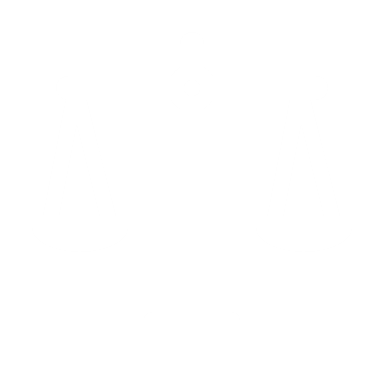 The court shall review, before docketing, if feasible or, in any event, as soon as practicable after docketing, a complaint in a civil action in which a prisoner seeks redress from a governmental entity or officer or employee of a governmental entity.” 28 U.S.C. § 1915A(a).
PLRA Requirements – Exhaustion
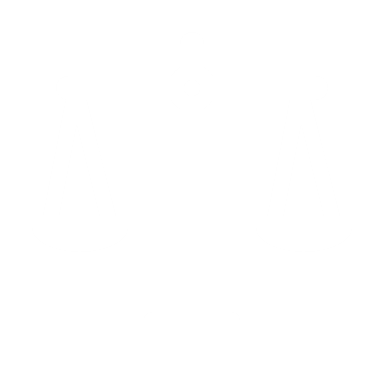 “No action shall be brought with respect to prison conditions under section 1983 of this title, or any other Federal law, by a prisoner confined in any jail, prison, or other correctional facility until such administrative remedies as are available are exhausted.”  42 U.S.C. § 1997e(a).
PLRA Requirements – Affirmative Defense
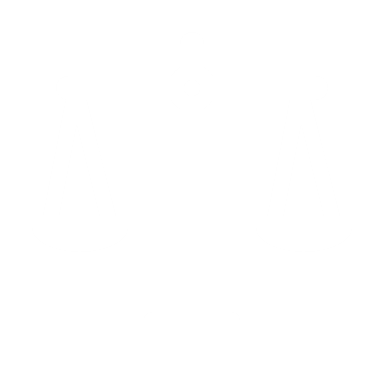 Failure to exhaust is “an affirmative defense the defendant must plead and prove.”  Jones v. Bock, 549 U.S. 199, 204 (2007).  The affirmative defense of failure to exhaust is raised in a motion for summary judgment.  Albino v. Baca, 747 F.3d 1162, 1166 (9th Cir. 2014).
PLRA Requirements – Exhaustion Exceptions
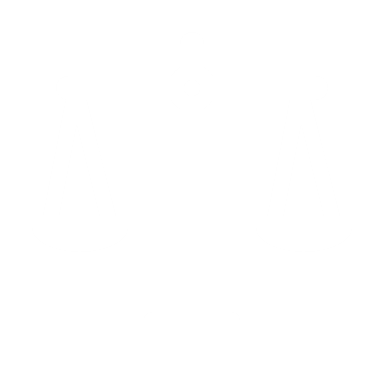 The exhaustion requirement does not apply to complaints filed by persons who are no longer in custody.  See Jackson v. Fong, 870 F.3d 928, 936 (9th Cir. 2017) (stating that “once a prisoner is no longer in custody, there is nothing to gain by forcing the prisoner through the administrative process,” and noting that many PLRA provisions do not apply to former prisoners).
PLRA Requirements – Exhaustion Exceptions
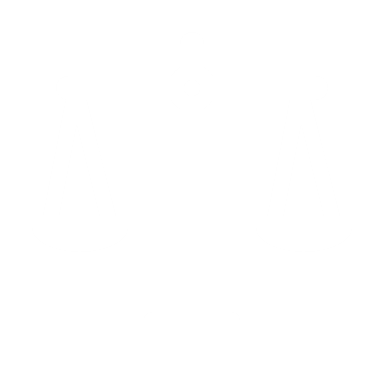 A prisoner’s failure to exhaust administrative remedies may be excused “when circumstances render administrative remedies ‘effectively unavailable.’”  Sapp v. Kimbrell, 623 F.3d 813, 822 (9th Cir. 2010) (per curiam) (quoting Nunez v. Duncan, 591 F.3d 1217, 1226 (9th Cir. 2010)).
PLRA Requirements – Exhaustion Exceptions
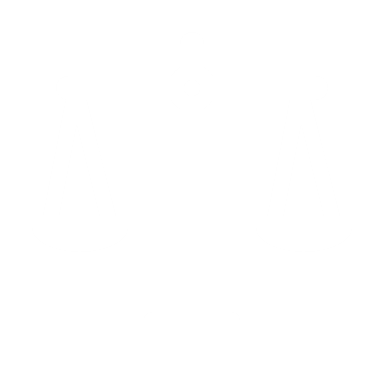 Remedies have been found “effectively unavailable” when:
Prison officials improperly screen a grievance that would have sufficed to exhaust the prisoner’s claim, Sapp v. Kimbrell, 623 F.3d 813, 828 (9th Cir. 2010);
A prisoner does not have access to the necessary grievance forms, Marella v. Terhune, 568 F.3d 1024, 1027–28 (9th Cir. 2009) (per curiam);
A prisoner has been reliably informed there no remedies are available, Brown v. Valoff, 422 F.3d 926, 935 (9th 2005); and
A prisoner has an objectively reasonable belief that prison officials would retaliate against him if he filed a grievance.  McBride v. Lopez, 807 F.3d 982, 987 (9th Cir. 2015).
Damages – Compensatory
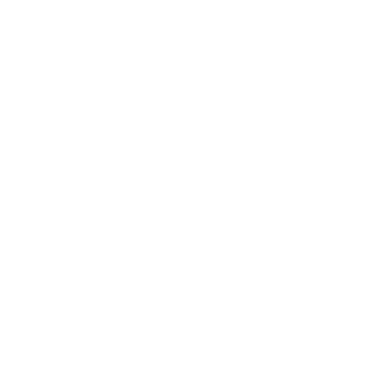 “A plaintiff who establishes liability for deprivations of constitutional rights actionable under 42 U.S.C. § 1983 is entitled to recover compensatory damages for all injuries suffered as a consequence of those deprivations.”  Borunda v. Richmond, 885 F.2d 1384, 1389 (9th Cir. 1988).

In § 1983 suits, “compensatory damages may include not only out-of-pocket loss and other monetary harms, but also such injuries as impairment of reputation, . . . personal humiliation, and mental anguish and suffering.”  Memphis Cmty. Sch. Dist. v. Stachura, 477 U.S. 299, 307 (1986) (internal quotation omitted).
Damages – Punitive
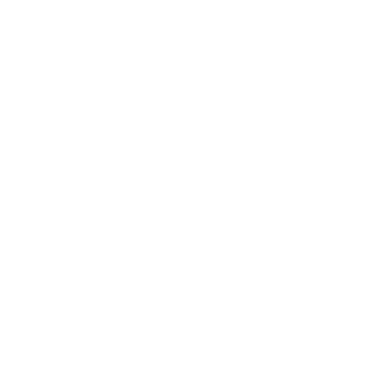 “Punitive damages are available under § 1983.  See Pc. Mut. Life Ins. Co. v. Haslip, 499 U.S. 1, 17 (1991).
Injunctions
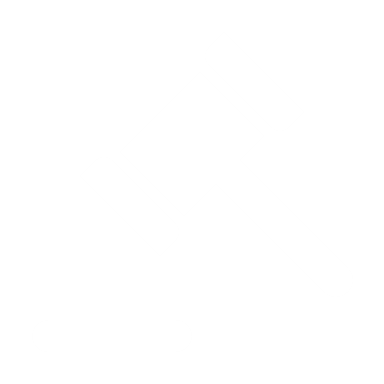 “The court shall not grant or approve any prospective relief unless the court finds that such relief is narrowly drawn, extends no further than necessary to correct the violation of the federal right, and is the least intrusive means necessary to correct the violation of the Federal right.  The court shall give substantial weight to any adverse impact on public safety or the operation of a criminal justice system caused by the relief.”  18 U.S.C. § 3626(a)(1)(A) (1997); see Gilmore v. People of the State of Cal., 220 F.3d 987, 998 (9th Cir. 2000).

Preliminary injunctive relief shall automatically expire on the date that is 90 days after its entry, unless the court makes the findings required under subsection (a)(1) for the entry of prospective relief and makes the order final before the expiration of the 90-day period.”  18 U.S.C. § 3626(a)(2).
Attorneys’ Fees
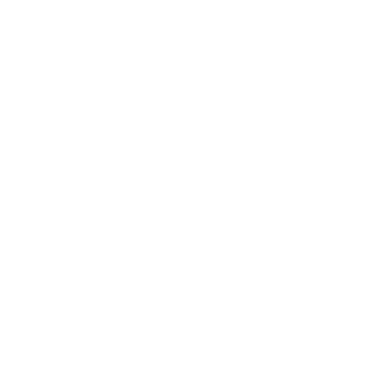 “Section 1988 authorizes the Court to award attorneys’ fees to the prevailing party in a § 1983 civil rights action.”  42 U.S.C. § 1988(b).  

The PLRA provides for attorneys’ fees as long as they are “directly and reasonably incurred in proving an actual violation of the plaintiff’s rights protected by a statute to which a fee may be awarded” under § 1988 and “proportionately related to the court ordered relief” or “directly and reasonably incurred in enforcing the relief ordered for the violation.”  42 U.S.C. § 1997e(d)(1).
Attorneys’ Fees
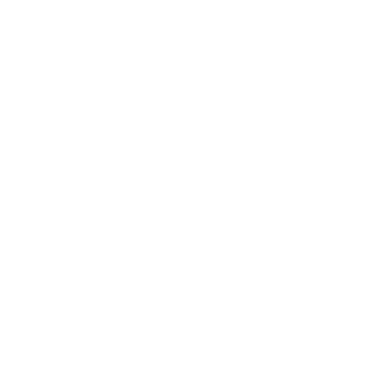 “Whenever a monetary judgment is awarded in an action described in paragraph (1), a portion of the judgment (not to exceed 25 percent) shall be applied to satisfy the amount of attorney’s fees awarded against the defendant.  If the award of attorney’s fees is not greater than 150 percent of the judgment, the excess shall be paid by the defendant.”  42 U.S.C. § 1997e(d)(2).

But if the prevailing plaintiff obtains monetary relief and injunctive relief, the 150 percent cap does not apply.  Dannenberg v. Valadez, 338 F.3d 1070, 1073–74 (9th Cir. 2003).

Attorneys’ fees cannot be more than 150% of the hourly rate established for court‑appointed counsel by the Criminal Justice Act (CJA), 18 U.S.C.A. § 3006A.  42 U.S.C. § 1997e(d)(3).  The CJA rate is $60 per hour for in-court time and $40 per hour for out-of-court time.  18 U.S.C.A. 3006A(d)(1).
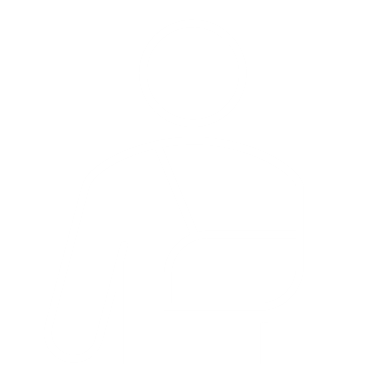 Damages – PLRA Injury Requirement
Section 1997e(e) of the PLRA provides that “[n]o Federal civil action may be brought by a prisoner confined in a jail, prison, or other correctional facility, for mental or emotional injury suffered while in custody without a prior showing of physical injury or the commission of a sexual act.”  

This section does not bar a Plaintiff’s claim for damages.  

 In Oliver v. Keller, the Ninth Circuit held that the PLRA’s physical injury requirement applies only to claims for mental and emotional injury and does not bar claims for compensatory, nominal, or punitive damages premised on constitutional violations.  289 F.3d 623, 629–30 (9th Cir. 2002) (even absent physical injury, the prisoner was entitled to seek damages premised on alleged Fourteenth Amendment violations); see Grenning v. Miller-Stout, 739 F.3d 1235, 1238 (9th Cir. 2014) (rejecting argument that the plaintiff’s claim was barred by § 1997e(e)’s “physical injury” requirement and finding that because he sought declaratory judgment, injunctive relief, and compensatory damages for alleged Eighth and Fourteenth Amendment violations, the claim was not barred).
Due Process Protections
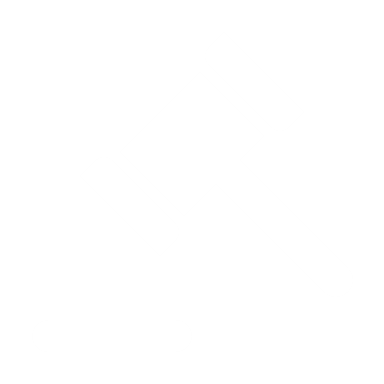 In analyzing a due process claim, the Court must first decide whether an inmate was entitled to any process.

Liberty interests that entitle an inmate to due process are “generally limited to freedom from restraint which, while not exceeding the sentence in such an unexpected manner as to give rise to protection by the Due Process Clause of its own force, nonetheless imposes atypical and significant hardship on the inmate in relation to the ordinary incidents of prison life.”  Sandin v. Conner, 515 U.S. 472, 484 (1995).
Due Process Protections
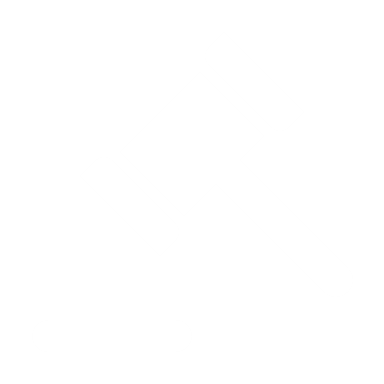 To determine whether the sanctions are atypical and a significant hardship, courts look to an inmate’s conditions of confinement, the duration of the sanction, and whether the sanction will affect the duration of his confinement. Keenan v. Hall, 83 F.3d 1083, 1088-89 (9th Cir. 1996).
Due Process Protections – Atypicality
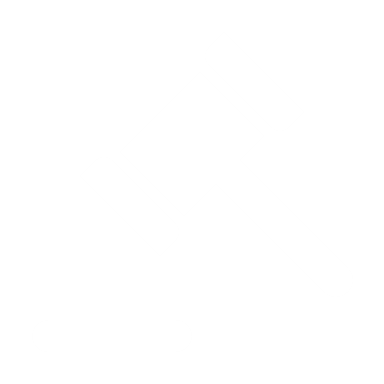 Conditions of confinement
Disciplinary proceedings trigger due process protections. Serrano v. Francis, 345 F.3d 1071, 1077-78 (9th Cir. 2003).
Placement in maximum security segregation implicates due process protections. Wilkinson v. Austin, 545 U.S. 209, 224 (2005).
Return to maximum custody after removal from Step-Down Program implicates liberty interest. Johnson v. Ryan, 55 F.4th 1167, 1194 (9th Cir. 2022) .
Loss of privileges generally DOES NOT trigger due process. Sandin, 515 U.S. at 485-86.
Duration of sanctions
30 days disciplinary segregation is not atypical and significant. Sandin, 515 U.S. at 472.
Effect on sentence
Denial of 1-year sentence reduction is not an atypical and significant hardship. Jacks v. Crabtree, 114 F.3d 983 (9th Cir. 1997)
Due Process Protections – What process is due?
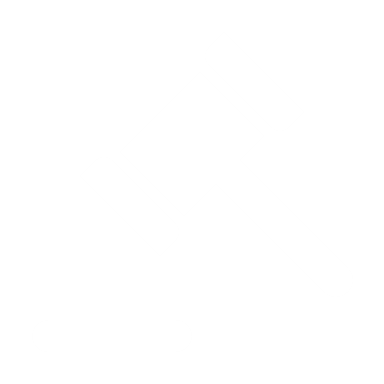 Written notice at least 24 hours prior to the hearing and an opportunity to be heard.
A written statement by the fact-finder as to the evidence relied on and reasons for the disciplinary action.
Opportunity to call witnesses and present documentary evidence when it would not be unduly hazardous to institutional safety or correctional goals to allow the inmate to do so
Wolff v. McDonnell, 418 U.S. 539, 565-566 (1974).
Due Process Protections – What process is due?
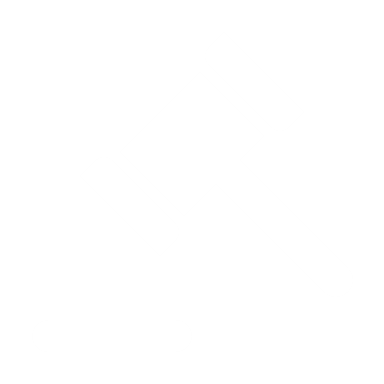 “Prison disciplinary proceedings are not part of a criminal prosecution, and the full panoply of rights due a defendant in such proceedings does not apply.” Wolff, 418 U.S. at 555-56. 

A prisoner’s silence at a disciplinary hearing may be used against him. Baxler v. Palmigiano, 425 U.S. 308, 316-18 (1976).

Prisoners “do not ‘have a right to either retained or appointed counsel in disciplinary hearings.”  Id. (quoting Wolff, 418 U.S. at 570).
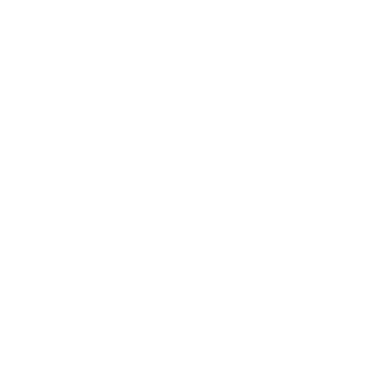 Prison Regulations – Turner v. Safley
A prison regulation that impinges on an inmate’s First Amendment rights is valid if that regulation “‘is reasonably related to legitimate penological interests.’” Frost v. Symington, 197 F.3d 348, 354 (9th Cir. 1999) (citing Turner v. Safley, 482 U.S. 78 (1987)).
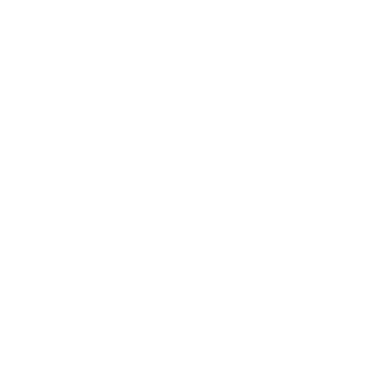 Prison Regulations– Turner v. Safley
To determine the validity of a regulation, courts apply the test established under Turner v. Safley, which considers four factors: 

Whether there is a valid, rational connection between the regulation and the legitimate governmental interest the regulation is designed to protect.
Whether the prisoner has alternative means of exercising the right at issue.
The impact any accommodation would have on guards, other inmates, and allocation of prison resources.
Whether there are “ready alternatives” for furthering the government interest, which would suggest that the regulation is an exaggerated response to the jail’s concern.  
-Turner, 482 U.S. at 89-90.
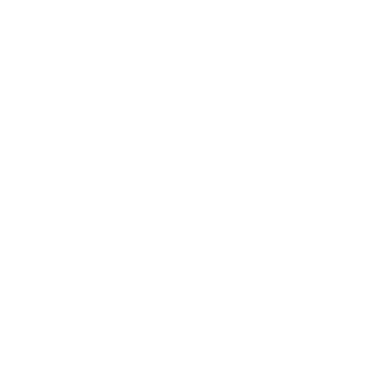 Prison Regulations - Deference to Prison Officials
This is a very deferential standard; courts must give “substantial deference to the professional judgment of prison administrators.”  Beard v. Bank, 548 U.S. 521, 528 (2006) (citing Overton v. Bazzetta, 539 U.S. 126, 132 (2003)). 
The inquiry under Turner is not whether the policy actually serves a penological interest, but rather whether it was rational for jail officials to believe that it would.  Mauro v. Arpaio, 188 F.3d 1054, 1060 (9th Cir. 1999).
“When accommodation of an asserted right will have a significant ‘ripple effect’ on fellow inmates or on prison staff, courts should be particularly deferential to the informed discretion of corrections officials.”  Turner, 482 U.S. at 90.
Prison Regulations – Legitimate Governmental 	Interest
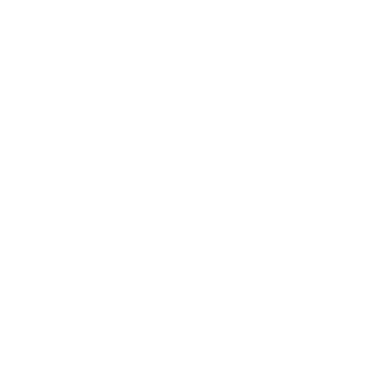 The Court must determine whether the governmental objective underlying the policy is (1) legitimate, (2) neutral, and (3) whether the policy is rationally related to that objective.  Thornburgh, 490 U.S. at 414.
“In the prison context, regulations that apply to specific types of content due to specific inherent risks or harms are considered to be content neutral.  Bahrampour v. Lampert, 356 F3d 969, 975 (9th Cir. 2004).
Prison Regulations – Legitimate Governmental 	Interest
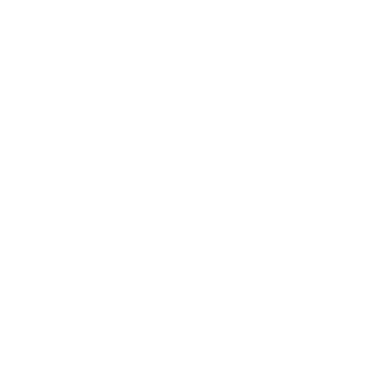 “[P]rison officials may well conclude that certain proposed interactions, though seemingly innocuous to laymen, have potentially significant implications for the order and security of the prison. Acknowledging the expertise of these officials and that the judiciary is ‘ill equipped’ to deal with the difficult and delicate problems of prison management, this Court has afforded considerable deference to the determinations of prison administrators who, in the interest of security, regulate the relations between prisoners and the outside world.” 
Bahrampour, 356 at 975.
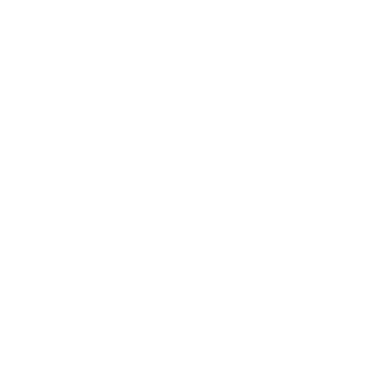 Prison Regulations – Alternative Means
“Where other avenues remain available for the exercise of the asserted right, courts should be particularly conscious of the measure of judicial deference owed to corrections officials . . . in gauging the validity of the regulation.”  Bahrampour, 356 F.3d at 975.
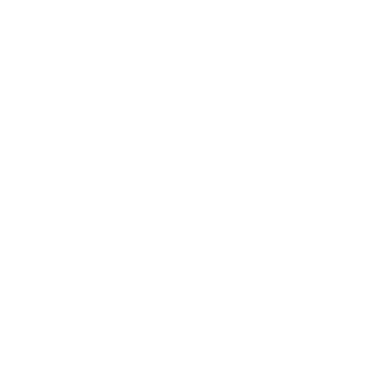 Prison Regulations – Adverse Impact
“If accommodations for a constitutional right would cause significant changes within the prison environment, the courts should give deference to the prison officials who are responsible for safe, effective, and efficient administration of the prison system.”  Bahrampour, 356 F.3d at 975.
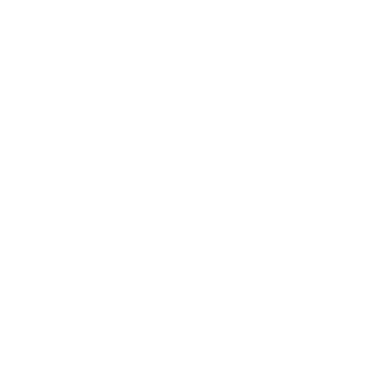 Prison Regulations
The prisoner bears the burden of showing that there are obvious, easy alternatives to the regulation.  Mauro, 188 F.3d at 1062.  
If the prisoner can identify an alternative that fully accommodates the right at a de minimis cost to valid penological goals, the policy is an exaggerated response.  Turner, 482 U.S. at 90-91; Overton, 539 U.S. at 136 
“If there are no obvious alternatives, and if the inmate only presents solutions that will negatively impact valid penological interests, then courts will view the absence of ready alternatives as evidence of a reasonable regulation.”  Bahrampour, 356 F.3d at 976.
Questions?
Jodie_Brown@azd.uscourts.gov

602.322.7280